Podpora SLUŽEB péče o děti 1. stupně základních škol v době mimo školní vyučování (v Praze a v ČR mimo prahu)Seminář pro příjemce (zpracování ZoR)
Program semináře
Dokumenty
Zpráva o realizaci
Publicita
Plán aktivit
Způsobilé výdaje
Vytváření zprávy o realizaci (ZoR) v ISKP14+
Vytváření žádosti o platbu v ISKP14+
IS ESF
2
DOKUMENTY
dokumenty
Obecná část pravidel pro žadatele a příjemce v rámci OPZ
Specifická část pravidel pro žadatele a příjemce v rámci OPZ pro projekty se skutečně vzniklými výdaji a případně také s nepřímými náklady
Pokyny pro vyplnění zprávy o realizaci projektu a žádosti o platbu v ISKP14+
Pokyny pro evidenci podpor účastníků v IS ESF2014+
4
Zpráva o realizaci
Zpráva o realizaci
Příjemce:
předkládá ZoR a ŽoP prostřednictvím ISKP14+ do 30 dnů po ukončení monitorovaného období, závěrečnou ZoR do 60 dnů
je možno požádat o prodloužení termínu pro předložení žádosti před vypršením 30denní lhůty
je možno požádat formou změny o předložení mimořádné ZoR
ŘO:
na kontrolu předložené ZoR a ŽoP má ŘO 40 pracovních dnů, po vrácení k opravě tato lhůta běží od začátku
celková doba administrace ZoR a ŽoP na straně ŘO nesmí přesáhnout 90 dnů (poté může dojít i k zamítnutí)
6
Zpráva o realizaci
Obsah zprávy o realizaci:
zpráva o realizaci informuje o realizaci projektu v daném období (6 měsíců)
pokrok v realizaci KA (popis jak pobíhají aktivity, informace o kapacitě zařízení, době provozu, počtu skutečně přihlášených dětí, přehled účastí na PT)
povinné přílohy ZoR (přihlášky a potvrzení o vazbě rodičů na trh práce, prosíme nahrát vždy přihlášku spolu s příslušnými potvrzeními)
plnění indikátorů (kapacita, celkový počet účastníků)
horizontální principy, publicita
veřejné zakázky
informace o příjmech (částky se vyplňují jen pokud příjmy převýší spolufinancování, netýká se výběrů na stravné, je však nutné doplnit nulové hodnoty)
problémy během realizace
informace o kontrolách (mimo ŘO)
čestná prohlášení
nedílnou součástí Zprávy o realizaci je Žádost o platbu
7
Zpráva o realizaci - přílohy
Povinné přílohy ZoR (scan, originály KnM):
Přihlášky dětí do zařízení (vzor na stránce výzvy)
uvádí se rodiče, kteří žijí s dítětem ve společné domácnosti,
osoby uvedené v přihlášce dokládají potvrzení o vazbě na TP,
osoby uvedené v přihlášce podepisují také smlouvu.
Potvrzení o vazbě rodičů na trh práce 
předkládá se zpětně potvrzené se ZoR za příslušné období,
u příměstských táborů může být datováno i těsně před konáním tábora (nesmí být starší 2 měsíců před začátkem tábora).
Prokázání vazby rodičů na trh práce je možné některým z následujících způsobů:
jsou zaměstnaní, vykonávají podnikatelskou činnost, v případě nezaměstnanosti práci aktivně hledají, jsou zapojeni v procesu vzdělávání či rekvalifikace.
8
Zpráva o realizaci - přílohy
Vzor platný pro potvrzení vydaná po 15.11.2016
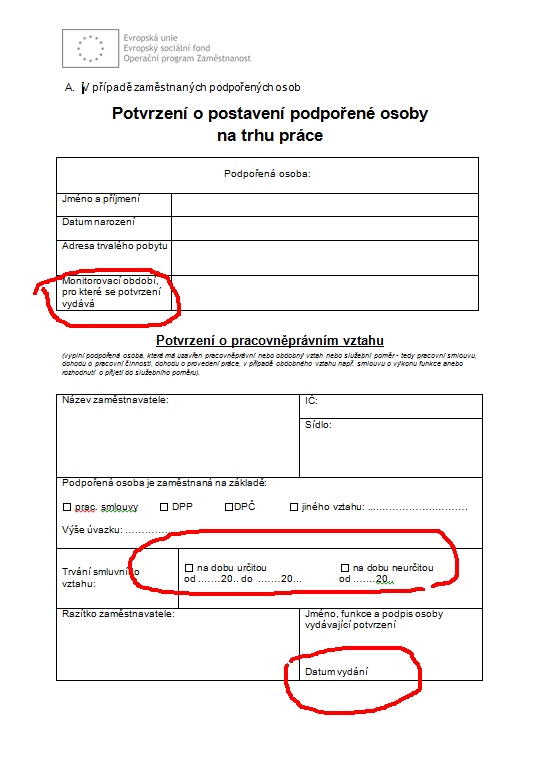 9
Zpráva o realizaci - přílohy
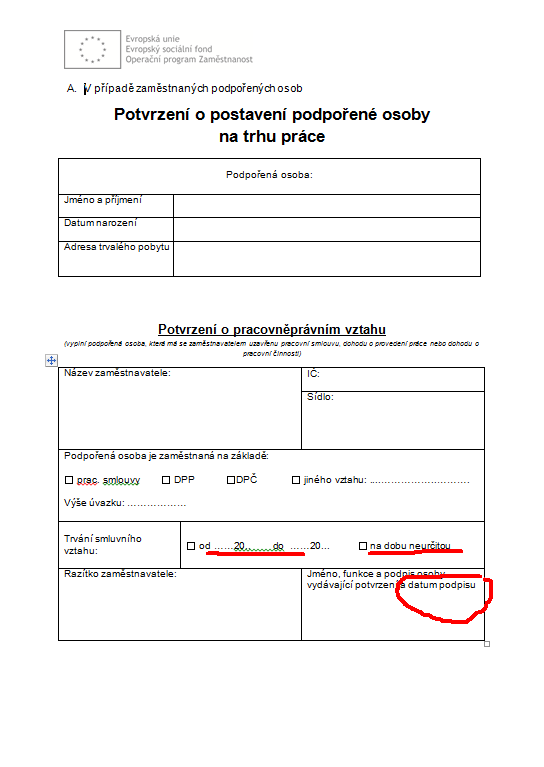 Vzor platný pro potvrzení vydaná mezi 2.6.2016 a 15.11.2016
(letní PT 2016)
10
Zpráva o realizaci - přílohy
Vzor potvrzení ČSSZ 
Případné jiné potvrzení od ČSSZ musí zahrnovat informaci, že
daná osoba je přihlášena k důchodovému pojištění
dobu, kdy je osoba evidována jako OSVČ
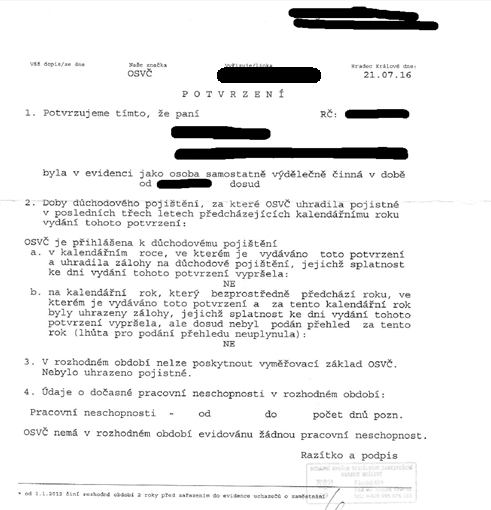 11
InDIKÁTORY
Indikátor se závazkem:
6 00 00 Celkový počet účastníků
Indikátory bez závazku:
6 26 00 Účastníci, kteří získali kvalifikaci po ukončení své účasti (v této výzvě nenastane)
6 28 00 Znevýhodnění účastníci, kteří po ukončení své účasti hledají zaměstnání, jsou v procesu vzdělávání/odborné přípravy, rozšiřují si kvalifikaci nebo jsou zaměstnaní, vč. OSVČ (stejná hodnota jako celkový počet účastníků)
54 00 01 Kapacita podpořených zařízení péče o děti nebo vzdělávacích zařízení (vybudovaná kapacita skutečně dosažená)
5 01 30 Počet osob pracujících v rámci flexibilních forem práce (pouze vlastní zaměstnanci, zaměstnaní v rámci projektu)
12
Zpráva o realizaci - InDIKÁTORY
Podpořené osoby:
Do indikátorů je možno započítat vždy jen jednoho z rodičů (resp. osob pečujících o dítě ve společné domácnosti).
Pokud je v zařízení více sourozenců nebo dítě využívá více služeb, podpořenou osobou započtenou do indikátorů je stále jen jeden z rodičů, připisují se mu hodiny podpory za všechny jeho děti a služby.
Doporučujeme zařadit do indikátorů toho z rodičů, který je v nevýhodnější pozici vzhledem k trhu práce.
13
Zpráva o reAlizaci - InDIKÁTORY
Pozor na prokazatelnost vykazovaných hodnot (záznamy o každém klientovi – evidence docházky dětí (resp. dopravy) ověřitelné případnou kontrolou, monitorovací listy.
Počet účastníků projektu je nutno zadávat prostřednictvím systému IS ESF (www.esfcr.cz) vždy za příslušné monitorované období.
Podpořené osoby se uvádějí průběžně s jakoukoliv výši podpory, systém hlídá minimální hranici 40 hodin, při nižším počtu podpořenou osobu nezapočte. průběžné sledování naplnění indikátorů (v ZoR).
14
Zpráva o realizaci
Upozornění
Služby péče o děti mohou využívat pouze rodiče, splňující podmínku vazby na trh práce a příslušnost dětí na 1. stupeň ZŠ. 
Snížení počtu dětí oproti plánované kapacitě (resp. minimální kapacitě)  - dopad i na způsobilost výdajů.
Další povinné dokumenty mimo ZoR(ověřuje KnM, případně vyžádá PM)
smlouvy s rodiči dětí – v případě klubů aktualizace dle monitor.období (např. formou dodatku), u příměstských táborů vždy k monitorovanému období, znění smlouvy je v kompetencích příjemcePOZOR na sloučení s přihláškou 
denní evidence docházky (příchody a odchody dětí, podepisuje pečující osoba),
monitorovací listy, či jejich obdoba.
15
Zpráva o realizaci - ŽoP
Obsahem je vyúčtování prostředků za dané monitorované období
údaje zadávané prostřednictvím soupisek,
přílohy – účetní doklady, objednávky, smlouvy, výpisy z účtů.


Nutno exportovat soupisky do formátu xls a uložit je do příloh ŽoP pro kontrolu ŘO.
16
Publicita
VIZUÁLNÍ IDENTITA - použití
ANO
NE
povinný plakát, dočasná/stála deska nebo billboard
weby, microsity, sociální média projektu
propagační tiskoviny (brožury, letáky, plakáty, publikace, školicí materiály) a propagační předměty
propagační audiovizuální materiály (reklamní spoty, product placement, sponzorské vzkazy, reportáže, pořady)
inzerce (internet, tisk, outdoor) 
soutěže (s výjimkou cen do soutěží)
komunikační akce (semináře, workshopy, konference, tiskové konference, výstavy, veletrhy)
PR výstupy při jejich distribuci (tiskové zprávy, informace pro média)
dokumenty pro veřejnost či cílové skupiny (vstupní, výstupní/závěrečné zprávy, analýzy, certifikáty, prezenční listiny apod.)
výzva k podání nabídek/zadávací dokumentace zakázek
interní dokumenty
archivační šanony
elektronická i listinná komunikace
pracovní smlouvy, smlouvy s dodavateli, dalšími příjemci, partnery apod.
účetní doklady vztahující se k výdajům projektu
vybavení pořízené z prostředků projektu (s výjimkou propagačních předmětů)
neplacené PR články a převzaté PR výstupy (např. médii)
ceny do soutěží
výstupy, kde to není technicky možné (např. strojově generované objednávky, faktury)
18
Povinný plakát
Alespoň 1 povinný plakát min. A3 s informacemi o projektu – k využití el. šablona na https://publicita.dotaceeu.cz/ 
Po celou dobu realizace projektu
V místě realizace projektu snadno viditelném pro veřejnost, jako jsou vstupní prostory budovy
Pokud je projekt realizován na více místech, bude umístěn na všech těchto místech
Pokud nelze umístit plakát v místě realizace projektu, bude umístěn v sídle příjemce
Pokud příjemce realizuje více projektů OPZ v jednom místě, je možné pro všechny tyto projekty umístit pouze jeden plakát
19
Web projektu
Logo ESF na webových stránkách projektu, včetně příp. profilů projektu na sociálních sítích. 
Logo ESF na viditelném místě v horní části obrazovky bez nutnosti rolovat. 
Při umístění více log v řadě, logo ESF zcela vlevo.
20
Plán aktivit
Plán aktivit projektu
ŘO má možnost vyžádat si plán aktivit projektu na období 1 – 6 měsíců, a to i opakovaně až na celou dobu realizace projektu.
Plán aktivit slouží ŘO k provádění neohlášených kontrol realizace.

Výzva i zaslání prostřednictvím depeše v MS2014+;
2 týdny na zpracování;
tabulka v .xls formátu dle vzoru na esfcr.cz (záložka Pokyny k vyplnění zprávy o realizaci,…) + el. podpis přímo v souboru;
zahrnuje všechny skupinové akce pro CS.
22
Údaje v plánu Aktivit
Provozovny, služby klientům
Jednorázové akce
datum akce; 
čas zahájení akce; 
čas ukončení akce; 
plánovaný čas pro přestávky (přerušení akce) v délce více než 15 minut; 
název akce a krátký popis obsahu akce; 
místo konání akce (obec, ulice, číslo popisné, včetně označení místnosti); 
realizátor akce; 
zda se jedná o akci pouze pro cílovou skupinu projektu, nebo i pro další osoby;
název provozovny;
krátký popis poskytovaných služeb;
adresa poskytování služeb (obec, ulice, číslo popisné, včetně označení místnosti);
specifikace provozní doby (dny v týdnu a přesnou otevírací dobu, včetně případných přestávek v jednotlivých dnech);
provozovatel.
23
Sankce
Nepředložení plánu aktivit – 0,5 % z celkové částky dotace. 
Pokud ŘO při kontrole na místě identifikuje, že aktivita, která byla nahlášena v plánu aktivit projektu na daném místě a ve stanovený čas, neprobíhá, jedná se o porušení rozpočtové kázně.
Sankce za porušení rozpočtové kázně - 2 % z celkové částky dotace.
Výjimky
příjemce poskytl ŘO aktualizaci plánu aktivitu projektu, ve které měl ŘO možnost získat informaci o změně místa či termínu konání aktivity (či jejím zrušení bez náhrady);
nekonání aktivity zapříčinily okolnosti, které příjemce postupující s náležitou péčí nemohl ovlivnit ani předvídat (např. náhlé onemocnění lektora); toto je příjemce povinen prokázat.
24
Aktualizace Plánu aktivit
prostřednictvím depeše v MS 2014+;
tabulka v .xls formátu dle vzoru na esfcr.cz (záložka Pokyny k vyplnění zprávy o realizaci,…) + elektronický podpis přímo v souboru;
aktivitu lze změnit nejpozději 3 pracovní dny před nahlášeným termínem (tzn. mezi nahlášením a termínem akce zůstávají 2 pracovní dny);
nenahlášení aktualizace není samo o sobě PRK.
25
Způsobilé a nezpůsobilé výdaje
Způsobilé výdaje
Všechny výdaje musejí splňovat podmínku
Hospodárnosti
Efektivnosti
Účelnosti
Vznikly v době realizace projektu

Řídicí orgán (ŘO) je oprávněn si od příjemce vyžádat jakýkoli dokument, který je nezbytný pro ověření způsobilosti výdajů v rámci projektu (a může se jednat i o dokument, který vznikl v době před zahájením realizace projektu).
27
Reálné vykazování výdajů
Režim financování projektu metodou skutečně vzniklých výdajů:
 stanovení způsobilosti na základě vykázání skutečně vzniklých a uhrazených výdajů;
 způsobilé výdaje na základě doložení účetního, daňové či jiného dokladu.
Časová způsobilost – datum vzniku nákladu musí spadat do období realizace projektu.
Úhrada výdaje – vždy je třeba mít doklad o úhradě výdaje.
28
Dokladování výdajů
Vše co spadá do PN musí být příjemce schopen doložit.

Originály dokladů musí být označeny registračním číslem projektu.

Do IS KP2014+ je třeba naskenovat všechny doklady, z nichž je nárokována částka přesahující 10 000 Kč, a s nimi také doklady o zaplacení.
29
Účetní doklady
Označení (faktura, příjmový doklad, výdajový doklad)
Obsah účetního případu
Účastníci účetního případu
Peněžní částka (cena za měrnou jednotku/cena celkem)
Okamžik vyhotovení ÚD a okamžik uskutečnění ÚP
Podpisový záznam osoby odpovědné za ÚP
Podpisový záznam osoby odpovědné za zaúčtování
30
Osobní náklady
Pracovní smlouvy, DPČ a DPP
Popis pracovní činnosti vykonávané pro projekt
Identifikace projektu (název či reg.číslo)
Výše úvazku či počet hodin za časovou jednotku
Výše odměny
Další zákonem stanovené náležitosti:
PS (místo výkonu, den nástupu do práce, nárok na dovolenou, způsob výpovědi apod.)
DPP, DPČ (doba na kterou se dohoda uzavírá)
31
Osobní náklady
Vykazují se v soupisce lidských zdrojů.

Jako přílohu je třeba nahrát kopie výpisů z BÚ, příp.VPD.

Pracovní výkazy
podepsán pracovníkem a nadřízeným pracovníkem;
scan pracovního výkazu nahrát do systému.
32
Pracovní výkazy
Nutnost předkládat pracovní výkazy
pracovník vykonává činnost pro projekt i mimo projekt;

pracovník vykonává činnosti, které spadají do přímých i nepřímých nákladů.

Výkazy se zpracovávají za jednotlivé měsíce
ne po dnech, ale po skupinách činností.

https://www.esfcr.cz/pracovni-vykaz-opz
33
Nepřímé náklady
Prokazují se % poměrem vůči skutečně vynaloženým způsobilým přímým nákladům v rámci ZoR s ŽoP.
Každá platba příjemci v sobě zahrnuje prostředky na přímé i nepřímé náklady dle stanoveného poměru.
Nejčastěji 25% přímých nákladů.
Na základě závěrečného vyúčtování se může % NN změnit směrem dolů.
34
Nepřímé náklady
Nepřímé náklady
35
způsob financování
Aplikován režim Ex-ante
Zálohové platby dle finančního plánu: 
1.zálohová platba ve výši 40%,
další zálohové platby 
součet vzniklých a zároveň vyúčtovaných způsobilých výdajů
Závěrečná platba/vratka dle vyúčtování zálohových plateb a skutečně prokázaných výdajů.
36
Rozpočet projektu
Změny v rozpočtu jsou možné.
Každou změnu je třeba zdůvodnit.
Při změně se podívat do „specifické části pravidel“ zda se jedná o podstatnou či nepodstatnou změnu.
Celková výše rozpočtu nemůže být navýšena.
Dodržování rozpočtu:
čerpání z položek nemůže být vyšší než je jejich výše.
37
Změny projektu (podstatné a nepodstatné)
Změny projektu
podstatné změny – před jejich provedením je potřeba souhlas řídícího orgánu (ŘO)
změny vyžadující vydání změnového právního aktu
změny nevyžadující vydání změnového právního aktu
vliv na charakter projektu, splnění cílů nebo dobu realizace projektu
žádost o změnu v MS 2014+
ŘO má na posouzení změny 20 pracovních dnů (od předložení žádosti o změnu)
změna nesmí být provedena před schválením ze strany ŘO, resp. před vydáním změnového právního aktu
39
Změny projektu
nepodstatné změny – nevyžadují změnu právního aktu
změny, o kterých je potřeba informovat ŘO bez zbytečného prodlení od data provedení změny
změny, o kterých je potřeba informovat ŘO 10 dnů před předložením zprávy o realizaci projektu 
změny rozpočtu, o kterých je potřeba informovat ŘO spolu se zprávou o realizaci projektu 

změny v osobě příjemce
40
Nepodstatné změny
Informovat ŘO bez zbytečného prodlení od data provedení změny
kontaktní osoby projektu (vč. kontaktních údajů, adresy pro doručení…)
sídla příjemce podpory; 
osob statutárních orgánů příjemce;
názvu příjemce (součástí nesmí být převod/přechod práv a povinností příjemce z právního aktu).
Informovat ŘO 10 dnů před předložením ZoR
změna finančního plánu
změna rozpočtu v rámci jedné kapitoly (přesun mezi položkami, nové položky)
přesun prostředků mezi kapitolami rozpočtu do výše 20% celkových způsobilých výdajů projektu (počítá se kumulovaně od vydání právního aktu či poslední podstatné změny, nelze navýšit KF)
41
Nepodstatné změny
Informovat ŘO spolu se zprávou o realizaci projektu
změna místa realizace nebo území dopadu (jen případy bez vlivu na způsobilost výdajů)
změna ve způsobu provádění KA bez vlivu na plnění cílů (technické aspekty – harmonogram, rozfázování aktivity, změna v počtu plánovaných činností, změna záběru v počtu účastníku, lokality)
navýšení počtu zapojených osob CS
změna složení realizačního týmu
změny smluv o partnerství
vypuštění partnera z realizace projektu (zánik partnerské org., bez vlivu na VP)
změna plátcovství DPH příjemce či partnera s fin. příspěvkem.
42
Podstatné Změny
Nevyžadující vydání změnového právního aktu
změny v KA (vyjma technických aspektů), př. zrušení či přidání KA
přesun prostředků mezi kapitolami rozpočtu v objemu nad 20% CZV (kumulovaně od vydání práv. aktu nebo minulé podstatné změny)
navýšení KF
přesun v rozpočtu mezi investicemi a neinvesticemi
změna bankovního účtu projektu /projektů
změna vymezení monitorovacích období (bez vlivu na termín konce projektu)
změna v termínech dílčích kroků (tam, kde právní akt tyto termíny a kroky obsahuje)
43
Podstatné Změny
Vyžadující vydání změnového právního aktu
změna plánovaných výstupů a výsledků projektu (indikátorů);
změna termínu ukončení realizace projektu;
nahrazení partnera jiným subjektem;
navýšení celkového rozpočtu projektu;
nahrazení partnera projektu jiným subjektem / jinými subjekty;
vypuštění partnera z realizace projektu z důvodu jeho zániku (pokud dochází k navýšení veřejné podpory).
Žádost o změnu je možno stáhnout do doby jejích schválení/odmítnutí.
44
Podstatné a nepodstatné změny v rámci změn v osobě příjemce
Změny v osobě příjemce
změna právní formy příjemce podpory (NZ);
přeměna obchodní společnosti nebo družstva dle zákona 125/2008 Sb., o přeměnách obch. společností a družstev – fúze, rozdělení převod (PZ předem, bez nového právního aktu);
slučování, splývání a rozdělování školských právnických osob (PZ předem, bez nového právního aktu);
změna příjemce ze zákona, kdy od určitého data dojde k jeho přejmenování či změně právní formy (NZ, ŘO bere na vědomí);
změna příjemce, kdy na základě změny zákona, usnesení vlády apod. dojde od určitého data k přenosu agendy, které se projekt týká, z jednoho subjektu na jiný (bez souhlasu ŘO předem, ale změnový právní akt);
změna nelze mezi růz. subjekty, z FO na PO,  při prodeji či propachtování organizace či její části.
45
Změnové řízení v Iskp14+
Změny vyžádané příjemcem – IS KP14+
Pokyny k vyplnění žádosti o změnu:
 https://www.esfcr.cz/pokyny-k-vyplneni-zpravy-o-realizaci-zadosti-o-platbu-a-zadosti-o-zmenu-opz/-/dokument/809732
47
Změny vyžádané příjemcem – IS KP14+
Záložka Žádost o změnu
Vytvořit žádost o změnu

Tlačítko VÝBĚR OBRAZOVEK PRO VYKÁZÁNÍ ZMĚN

Vybrat záložky nutné pro změnu

Tlačítko SPUSTIT zcela dole na stránce s výběrem obrazovek
48
Změny vyžádané příjemcem – ŘO
ŘO určí druh změny (podstatná se změnou PA, bez změny PA, nepodstatná změna). 
V závislosti na druhu změny probíhá schvalovací proces.
Je-li třeba opravu ŽoZ, ŘO vrátí k dopracování, jinak bude ŽoZ buď akceptována, schválena, nebo neschválena.
POZOR! Při vrácení ŽoZ není možné dodatečně otevřít žádnou další záložku. Pokud příjemce opomene otevřít vše potřebné záložky, ŘO ŽoZ zamítne a příjemce musí vytvořit novou.
49
Změny vyžádané ŘO
ŘO vytvoří ŽoZ a zašle příjemci (stav ŽoZ – rozpracována). O zaslání ŽoZ informuje systémová depeše.
Současně se změnou zašle příjemci depeši s odůvodněním změny a popisem dalšího postupu.
Příjemce se se změnou seznámí, příp. ji dopracuje.

Kontrola – finalizace – podpis = odeslání na ŘO

Schvalovací proces na ŘO
50
Vytváření zprávy o realizaci (ZoR) v ISKP14+
Založení zprávy o realizaci
POKYNY PRO VYPLNĚNÍ ZOR A ŽOP V ISKP 14+


záložka s názvem ZPRÁVY O REALIZACI na úvodní stránce projektu.

založit novou ZPRÁVU/INFORMACI
52
Zpráva o realizaci projektu
Informace o zprávě
Sledované období od
Sledované období do
Skutečné datum zahájení
Skutečné datum ukončení
Kontaktní údaje – Jméno, Příjmení, Email

Historie stavu – informační pole
53
Zpráva o realizaci
Realizace, provoz/údržba výstupu
Postačuje odkaz na záložku Klíčové aktivity (např. „viz klíčové aktivity)

Příjmy
Vyplňuje jen příjemce, který vykazuje čisté peněžní příjmy (převyšující spoluúčast).
Jiné peněžní příjmy – všechny peněžní příjmy za aktuální období. Tato částka nesnižuje podporu z ESF.
Čisté jiné peněžní příjmy – soulad se Soupiskou přijmů, jedná se o příjmy nad spoluúčast.
54
Zpráva o realizaci
Klíčové aktivity
Nejprve je nutno dílčí KA označit a poté kliknout na tlačítko Vykázat změnu/přírůstek
Popis pokroku v realizaci klíčové aktivity za sledované období – možnost přílohy.
55
Zpráva o realizaci
Horizontální principy 
Nejprve je nutno HP označit a poté kliknout na tlačítko Vykázat změnu/přírůstek. Popis plnění cílů projektu u cíleného a pozitivního vlivu
Rovné příležitosti žen a mužů
Rovné příležitosti a nediskriminace
56
Zpráva o realizaci
Identifikace problému
Co problém to záznam (přes tlačítko Nový záznam)
Identifikace
Popis
Řešení

Čestná prohlášení
Po přečtení potvrdit pravdivost čestného prohlášení zatržením fajfkou v poli SOUHLASÍM S ČESTNÝM PROHLÁŠENÍM.
57
Zpráva o realizaci projektu
Publicita
informace o povinné publicitě je potřeba v ZoR projektu podávat strukturovaně






Zápis přes tlačítko vykázat změnu/přírůstek.
58
Zpráva o realizaci
Dokumenty
Automaticky vloženy dokumenty ze žádosti, resp. Dříve podaných ZoR (max. velikost jedné přílohy - 100 MB)
Povinné přílohy ZoR:
přihlášky dětí,
potvrzení o vazbě na trh práce od obou rodičů (viz přihláška).
59
Zpráva o realizaci
Veřejné zakázky I
Automaticky vloženy informace o VZ ze žádosti, resp. dříve podaných ZoR 
Stav veřejné zakázky – výběr z číselníku
Je veřejná zakázka evidována v NEN?
Veřejná zakázka je významná dle § 16a ZVZ
Sdružení zadavatelů
Evidenční číslo veřejné zakázky v ISVZ
Typ kontraktu zadávacího řízení – výběr z číselníku
Datum zahájení zadávacího řízení
Veřejná zakázka dle výše předpokládané hodnoty – čís.
60
Zpráva o realizaci
Veřejné zakázky II
Druh zadávacího řízení – číselník
Předpokládané datum ukončení zadávacího řízení
Specifikace druhu dodavatele - číselník
Předpokládaná hodnota veřejné zakázky bez DPH, Měna, výše DPH – celá zakázka
Předpokládaná hodnota veřejné zakázky vážící se k projektu, Bez DPH, Bez DPH - způsobilé výdaje, S DPH - způsobilé výdaje (dopočet)
Skutečně uhrazená cena vážící se k projektu, Bez DPH, Bez DPH - způsobilé výdaje, Datum uhrazení
61
Zpráva o realizaci projektu
Hodnocení a odvolání
Je nutno mít zadané dodavatele
Označit zakázku a přiřadit dodavatele (1 i více)
Údaje o námitkách
Datum doručení námitek
Rozhodnutí zadavatele o námitkách – číselník
Stěžovatel
Důvod podání námitek
Odůvodnění
62
Zpráva o realizaci projektu
Údaje o smlouvě/dodatku
Nový záznam - Typ právního aktu – číselník
Datum podpisu smlouvy
Předpokládané datum ukončení realizace veřejné zakázky
Cena veřejné zakázky dle smlouvy bez DPH
Částka ceny veřejné zakázky vážící se k projektu bez D
Částka způsobilých výdajů z ceny veřejné zakázky -  bez DPH
Dodavatel – číselník, založen na záložce Hodnocení a odvolání
63
FIREMNÍ PROMĚNNÉ
Firemní proměnné
Záložka se vyplňuje v ZÁVĚREČNÉ ZPRÁVĚ O REALIZACI. 
Po stisku tlačítka VYKÁZAT ZMĚNU/PŘÍRŮSTEK se vykazují změny v počtu zaměstnanců a ročním obratu (EUR) oproti žádosti o podporu.
64
Zpráva o realizaci projektu
Kontrola
Finalizace 
Podpis

Vrácení
Informace přes depeše
Je možné vracet celou zprávu nebo jen dílčí obrazovky
65
Indikátory
Zpráva o realizaci
Indikátory
Na záložce je uveden seznam všech indikátorů relevantních pro projekt, které vykazuje příjemce v ZoR.
Způsoby vykázání dosažených hodnot
Přímá editace hodnot v IS KP 14+ pro indikátory, které nesledují účastníky projektů
Automatické dotažení hodnot ze systému IS ESF 2014+ pro indikátory, které sledují účastníky projektů
67
Zpráva o realizaci
Indikátory editovatelné příjemcem v IS KP 14+
Indikátory, které se netýkají účastníků projektu
Nejprve je nutno označit konkrétní indikátor a poté kliknout na tlačítko Vykázat změnu/přírůstek
PŘÍRŮSTKOVÁ HODNOTA – tj. o kolik narostla dosažená hodnota (za projekt) v daném období
DATUM PŘÍRŮSTKOVÉ HODNOTY
KOMENTÁŘ – uveďte podrobnosti k vykazovanému přírůstku v dosažené hodnotě indikátoru ve sledovaném období (vyplnění komentáře povinné)
68
Zpráva o realizaci
Indikátory spočítané v IS ESF 2014+ 
Indikátory, které se týkají účastníků projektu
Podmínka: nutné mít vyplněné příslušné údaje v systému IS ESF 2014+
Poté kliknout na tlačítko Aktualizace z IS ESF
Dojde k automatickému dotažení hodnot do IS KP 14+
69
IS ESF
Monitorování podpořených osob v IS ESF
https://esf2014.esfcr.cz – dostupné prostřednictví www.esfcr.cz.
Pro vstup do systému nutná registrace na www.esfcr.cz. 
Notifikace o zřízení účtu zástupce příjemce (kontaktní osoba žadatele) bude/byla zaslána mailem.
Aktivační kód bude/byl zaslán do datové schránky uvedené v žádosti. 
Přístup zřízený řídím orgánem – kontaktní osoby. Další přístupy zřizuje kontaktní osoba sama.
71
Monitorování podpořených osob v IS ESF
Do systému se zapisují účastníci (identifikace dle jména, příjmení, data narození a adresy trvalého pobytu) a dále také detaily o tom, jakých podpor v rámci projektu daná osoba využila a v jakém rozsahu (v počtu hodin, příp. dnů, jednotka se liší podle kategorie využité podpory).
Možné podpory (výběr z číselníku):
Využití zařízení zajišťujícího péči o děti, které bylo finančně podpořeno z projektu
72
Monitorování podpořených osob v IS ESF
Ve zprávách o realizaci projektu musí být uvedené dosažené hodnoty indikátorů týkajících se osob. Hodnoty se načítají z IS ESF, ale příjemce musí provést několik kroků, aby došlo k načtení
Zaevidování podpořené osoby do IS ESF;
Zadání podpory ke každé z podpořených osob;
Schválení seznamu podpořených osob;
Přepnutí na záložku Indikátory nebo kliknutí na „Spuštění výpočtu indikátorů“ na přehledu projektů.
73
Monitorování podpořených osob v IS ESF
Vzory a pokyny k monitorování podpořených osob
Monitorovací list podpořené osoby
Pokyny pro evidenci rozsahu a typu podpory jednotlivým podpořeným osobám
74
Monitorování podpořených osob v IS ESF
Příjemce sám nerozlišuje bagatelní a nebagatelní podporu. Rozlišení provádí systém IS ESF.
Podporu ke každému účastníkovi projektu je třeba do systému zanášet maximálně v intervalech dle délky monitorovacího období.
Do systému se uvádí každý ukončený typ podpory, byť by účastník v projektu dále pokračoval.
„Datum do“ na záložce se specifikací podpory:
datum ukončení uváděné podpory, byť by účastník v projektu dále pokračoval, je-li podpora ukončena v průběhu monitorovacího období.
Datum konce monitorovacího období, není-li podpora v průběhu monitorovacího období ukončena.
75
Žádost o platbu
ŽÁDOST O PLATBU
Identifikační údaje
Upravit/vyplnit
Účet příjemce
Účet zřizovatele

Souhrnná soupiska
Doplnit
Evidenční číslo/označení soupisky
77
ŽÁDOST O PLATBU
SD-1 Účetní/daňové doklady I
Aktivní jen tehdy, je-li zadáno evidenční číslo souhrnné soupisky.
Neuvádí se zde osobní náklady, cestovné ani příjmy.
Vložení skenu účetního dokladu s výdajem nad 10 000 Kč.
78
ŽÁDOST O PLATBU
SD-1 Účetní/daňové doklady I
Nový záznam – zadání účetního/daňového dokladu
Pořadové číslo
Zkrácený název subjektu (příjemce/partnera s finančním příspěvkem) 
Položka v rozpočtu projektu
Investice/neinvestice
Celková částka bez DPH uvedená na dokladu 
Celková částka DPH uvedená na dokladu 
Číslo účetního dokladu v účetnictví
Datum vystavení dokladu
Datum uskutečnění zdanitelného plnění
79
Žádost o platbu
SD-1 Účetní/daňové doklady II
Datum úhrady výdaje
ICO dodavatele
Název dodavatele
Číslo smlouvy/objednávky, ke které se doklad vztahuje (je-li relevantní)
Číslo výběrového řízení, ke kterému se doklad vztahuje (je-li relevantní
Částka bez DPH připadající na prokazované způsobilé výdaje (tj. způsobilé výdaje z dotace)
Částka DPH připadající na prokazované způsobilé výdaje (tj. způsobilé výdaje z dotace)
Popis výdaje
80
Žádost o platbu
SD – 2 Lidské zdroje I
Nový záznam – zadání pracovníka
Je třeba vyplnit:
Zkrácený název subjektu (příjemce/partnera s finančním příspěvkem) 
Položka v rozpočtu projektu
Identifikace kalendářního roku a měsíce, k němuž se vztahují osobní náklady
Příjmení pracovníka
Jméno pracovníka
Druh pracovněprávního vztahu
Fond pracovní doby pracovníka u zaměstnavatele v daném měsíci v hodinách
81
Žádost o platbu
SD – 2 Lidské zdroje II
Je třeba vyplnit:
Počet odpracovaných hodin na projektu
Zúčtovaná hrubá mzda/plat v daném měsíci
Datum úhrady výdaje
Jiné výdaje (odvádí se z nich odvody)
Jiné výdaje (neodvádí se z nich odvody)
Pojistné na sociální a zdravotní pojištění zaměstnavatele
82
Žádost o platbu
SD – 2 Lidské zdroje II
Přiložený dokument:
Skenu pracovního výkazu (vkládat lze až po uložení předešlých údajů), je-li relevantní;
Sken pracovní smlouvy (DPP, DPČ);
Sken úhrady mzdových nákladů (je-li prokazovaná položka vyšší než 10000,- Kč)
83
ŽÁDOST O PLATBU
Sd – 3 Cestovní náhrady I
Pro výzvy č. 13/14 dle rozpočtů v žádostech nerelevantní. 

Nový záznam – zadání položky
Je třeba vyplnit:
Zkrácený název subjektu (příjemce/partnera s finančním příspěvkem) 
Položka v rozpočtu projektu
Číslo účetního dokladu v účetnictví
Příjmení pracovníka
Jméno pracovníka
Druh pracovní cesty
Účel pracovní cesty
84
Žádost o platbu
SD – 3 Cestovní náhrady II
Je třeba vyplnit: 
Datum zahájení pracovní cesty
Datum ukončení pracovní cesty
Prokazované způsobilé výdaje na pracovní cestu

Vložení skenu účetního dokladu s výdajem nad 10 000 Kč (vkládat lze až po uložení předešlých údajů).
85
Žádost o platbu
Soupiska příjmů
Vyplňují příjemci prokazující čisté příjmy (tj. převyšující spolufinancování).

Nový záznam – zadání hodnoty čistého příjmu
Číslo účetního dokladu v účetnictví
Datum příjmu
Vykázané příjmy
Zkrácený název subjektu (příjemce/partnera s finančním příspěvkem) 
Popis příjmů
Nepřikládají se žádné doklady
86
Žádost o platbu
Nezpůsobilé výdaje 
Nevyplňuje se

Dokumenty
Vložení dalších příloh k žádosti o platbu (např. bankovní výpisy, výdajové pokladní bloky, prezenční listiny, vyexportované soupisky účetních dokladů, lidských zdrojů a cestovních náhrad aj.)
87
Žádost o platbu
Souhrnná soupiska – naplnění soupisky I
Stisknout Naplnit data z dokladů soupisky
Bude automaticky doplněno:
Způsobilé výdaje
Prokazované způsobilé výdaje přímé
Jiné peněžní příjmy vykazované
Způsobilé výdaje celkem
Způsobilé výdaje investiční
Způsobilé výdaje neinvestiční
Způsobilé výdaje křížové financování investiční
Způsobilé výdaje křížové financování neinvestiční
88
Žádost o platbu
Souhrnná soupiska – naplnění soupisky II
Prokazované způsobilé výdaje očištěné o příjmy
Prokazované způsobilé výdaje očištěné o příjmy investiční
Prokazované způsobilé výdaje očištěné o příjmy neinvestiční
Dále je nutno vyplnit pole Prokazované další výdaje stanovené sazbou či paušálem (25 % prokazovaných přímých nákladů) a opětovně stisknout Naplnit data z dokladů soupisky.
89
Žádost o platbu
Žádost o platbu I
Část Způsobilé výdaje – Požadováno
Stisknout Naplnit data ze soupisky. Automaticky bude doplněno:
Způsobilé výdaje celkem, investiční a neinvestiční
Jiné peněžní příjmy připadající na způsobilé výdaje
Celkové způsobilé výdaje snížené o jiné peněžní příjmy
Způsobilé výdaje snížené o jiné peněžní příjmy z nedotačních zdrojů
Způsobilé výdaje snížené o jiné peněžní příjmy z dotačních zdrojů celkem, investiční a neinvestiční
Celkové způsobilé výdaje připadající na příjmy dle čl. 61
Způsobilé výdaje připadající na finanční mezeru / očištěné o flat rate celkem, investiční a neinvestiční
90
Žádost o platbu
ŽÁDOST O PLATBU II
Automaticky bude doplněno: 
Způsobilé výdaje připadající na finanční mezeru / očištěné o flat rate z nedotačních zdrojů
Způsobilé výdaje připadající na finanční mezeru / očištěné o flat rate z dotačních zdrojů celkem, investiční a neinvestiční
Způsobilé výdaje křížové financování	celkem, investiční a neinvestiční
91
Žádost o platbu
ŽÁDOST O PLATBU III
Část ČÁSTKA NA KRYTÍ VÝDAJŮ
Pouze pro ex-ante
Částka na krytí výdajů investiční 
Částka na krytí výdajů neinvestiční

Součet částek ve většině případů = částka prokazovaných výdajů v ŽoP, příp. rozdíl mezi částkou celkových způsobilých výdajů a poskytnutou zálohou.
92
Žádost o platbu
Čestná prohlášení
Vybrat vhodné ČP (varianta 1 – proti příjemci bylo zahájeno insolvenční řízení, varianta 2 – proti příjemci nebylo zahájeno insolvenční řízení)

Finalizace
Podpis dokumentu

Vrácení
Informace přes depeše
93
Výzvyhttps://www.esfcr.cz/vyzva-014-opzhttps://www.esfcr.cz/vyzva-013-opzDALŠÍ DOTAZY SMĚŘUJTE PROSÍM DO DISKUSNÍHO KLUBU https://www.esfcr.cz/vyzva-k-prekladani-projektu-na-podporu-sluzeb-peceNEBO VYUŽIJTE OSOBNÍCH KONZULTACÍ